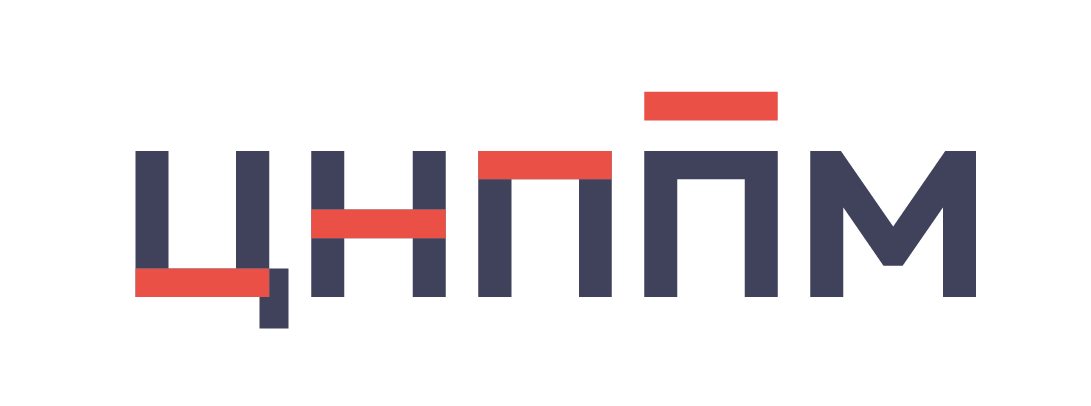 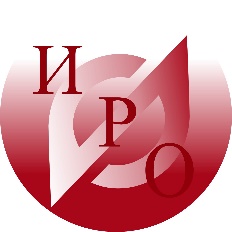 ГАУ ДПО 
«Институт развития образования» 
Ярославская область
Центр непрерывного повышения профессионального мастерства педагогических работников 
на территории Ярославской области
Щербак Александр Павлович
проректор ГАУ ДПО ЯО ИРО
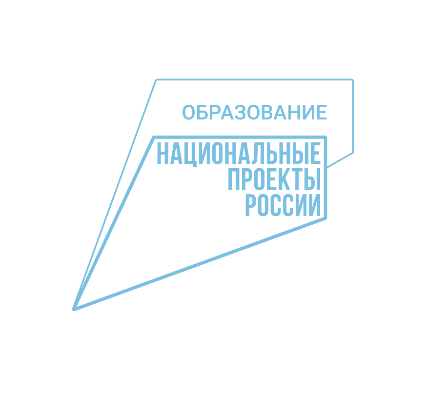 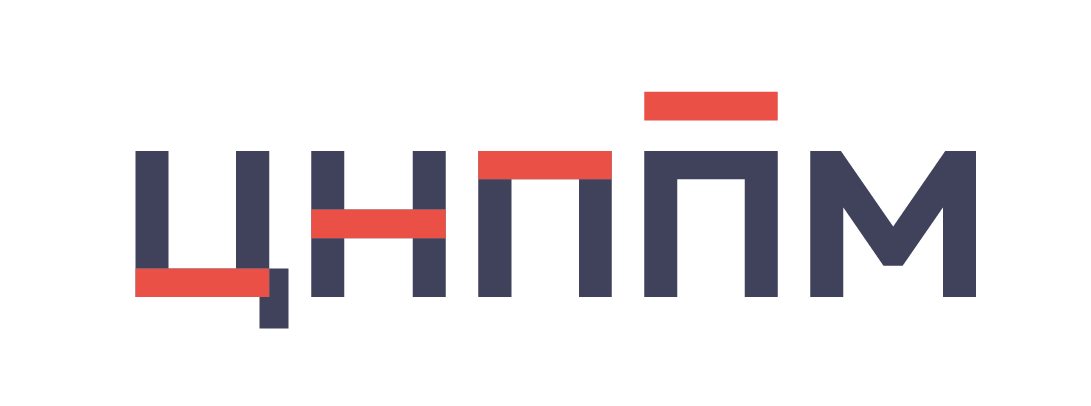 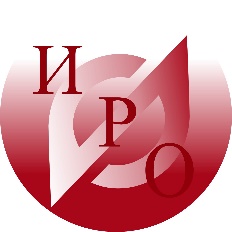 ГАУ ДПО 
«Институт развития образования» 
Ярославская область
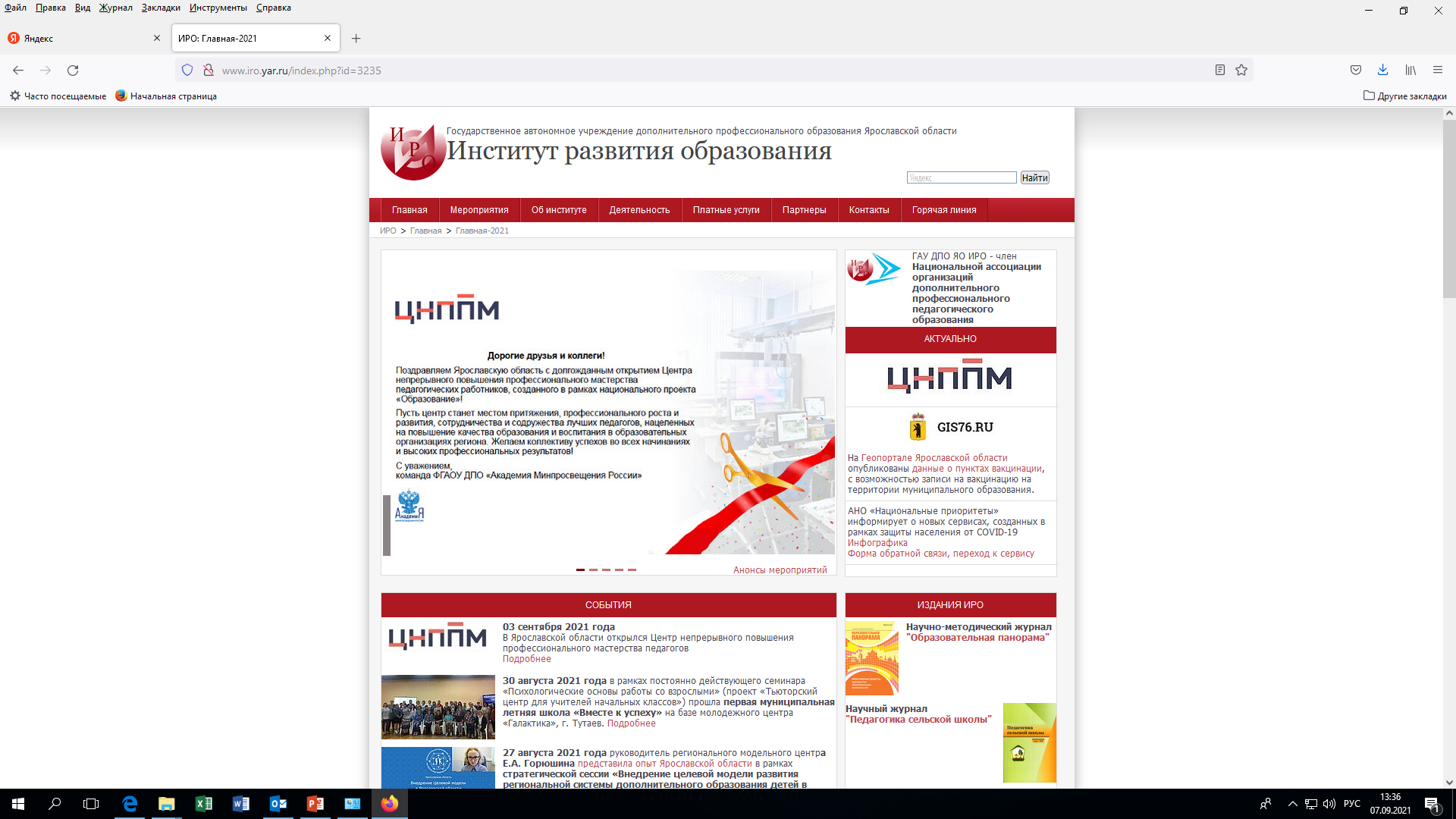 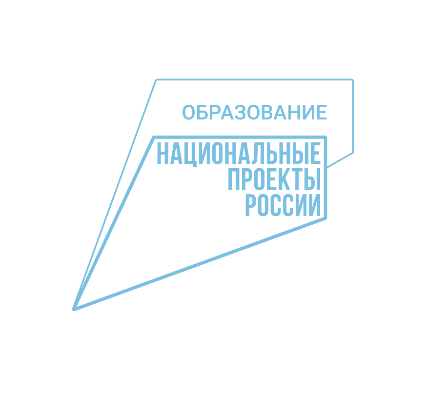 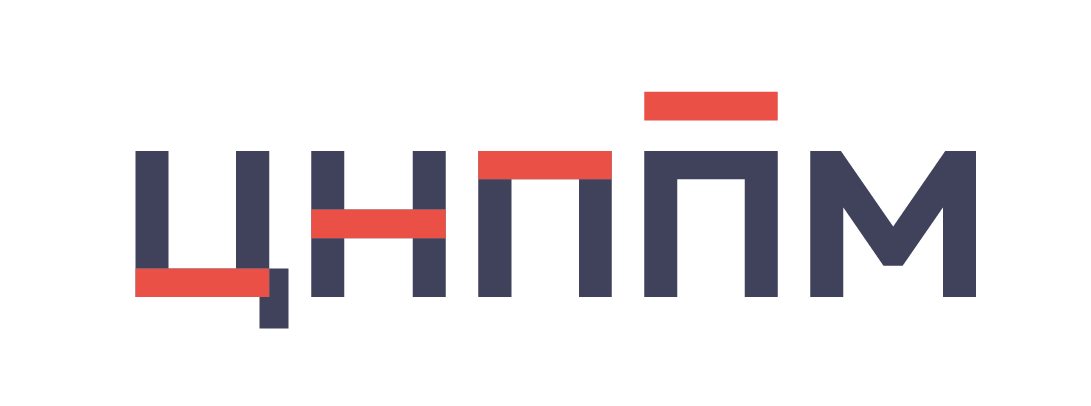 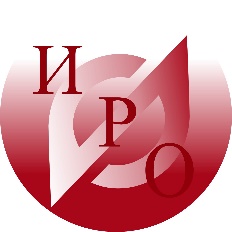 ГАУ ДПО 
«Институт развития образования» 
Ярославская область
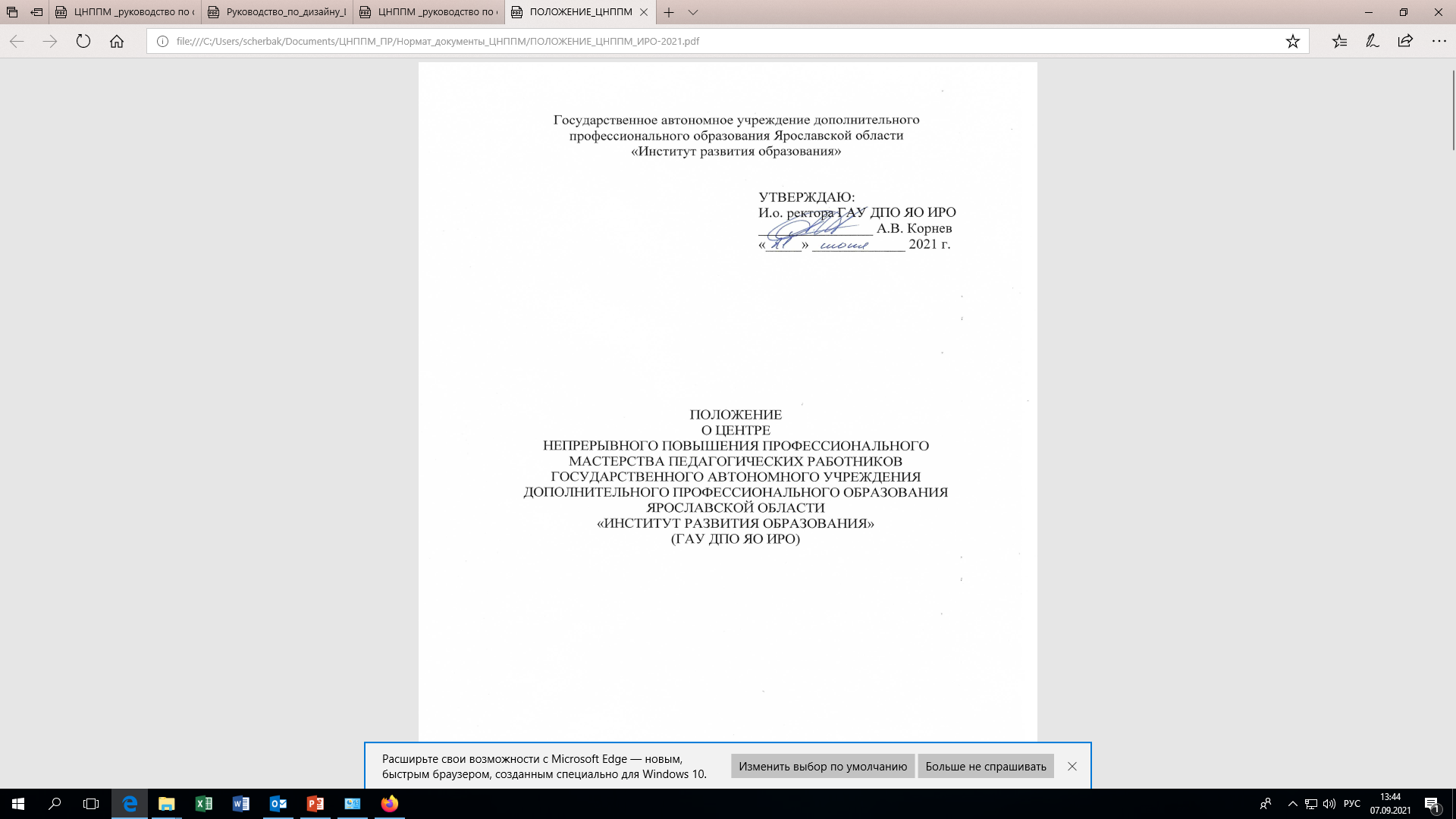 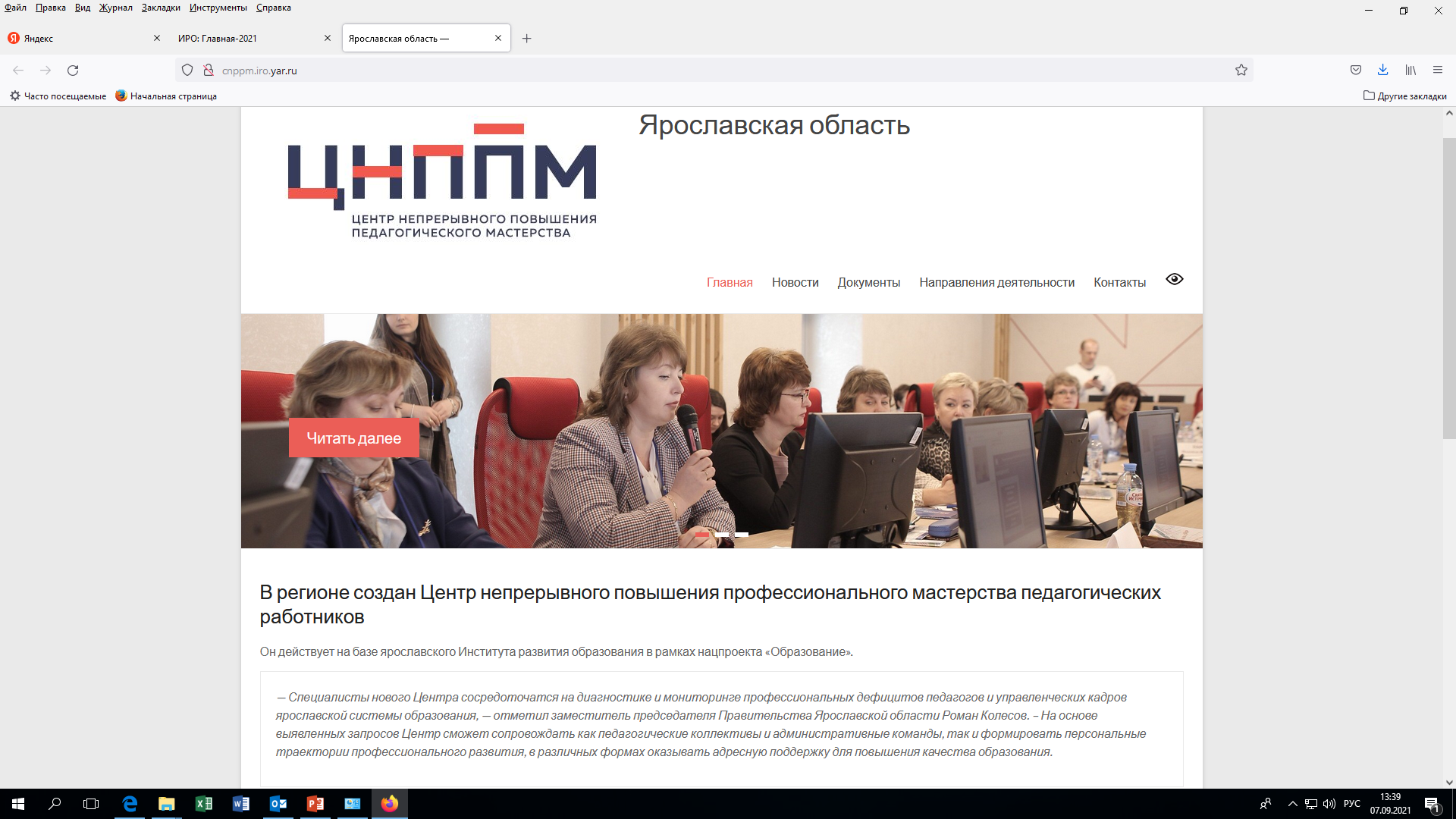 http://cnppm.iro.yar.ru/
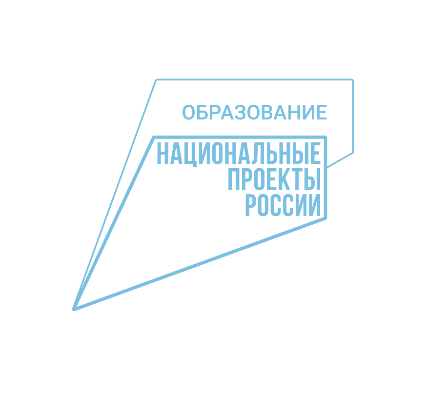 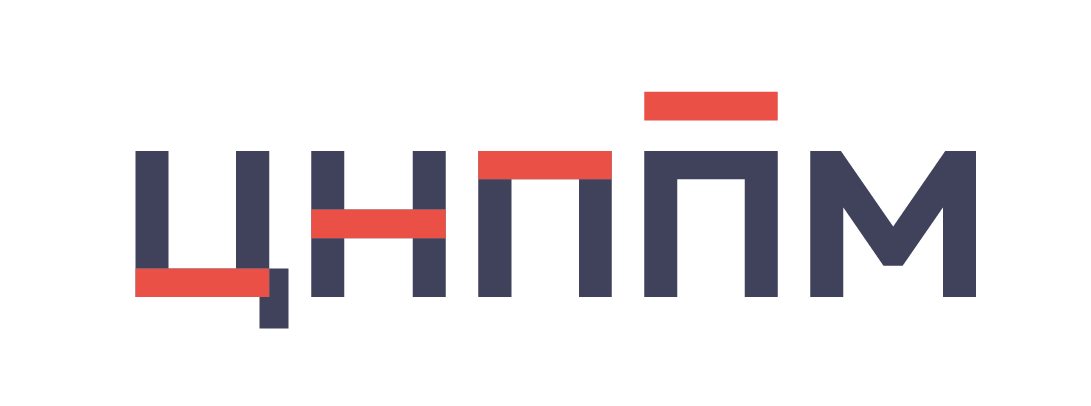 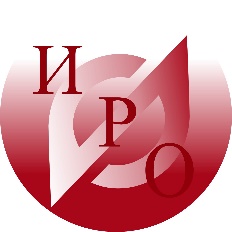 ГАУ ДПО 
«Институт развития образования» 
Ярославская область
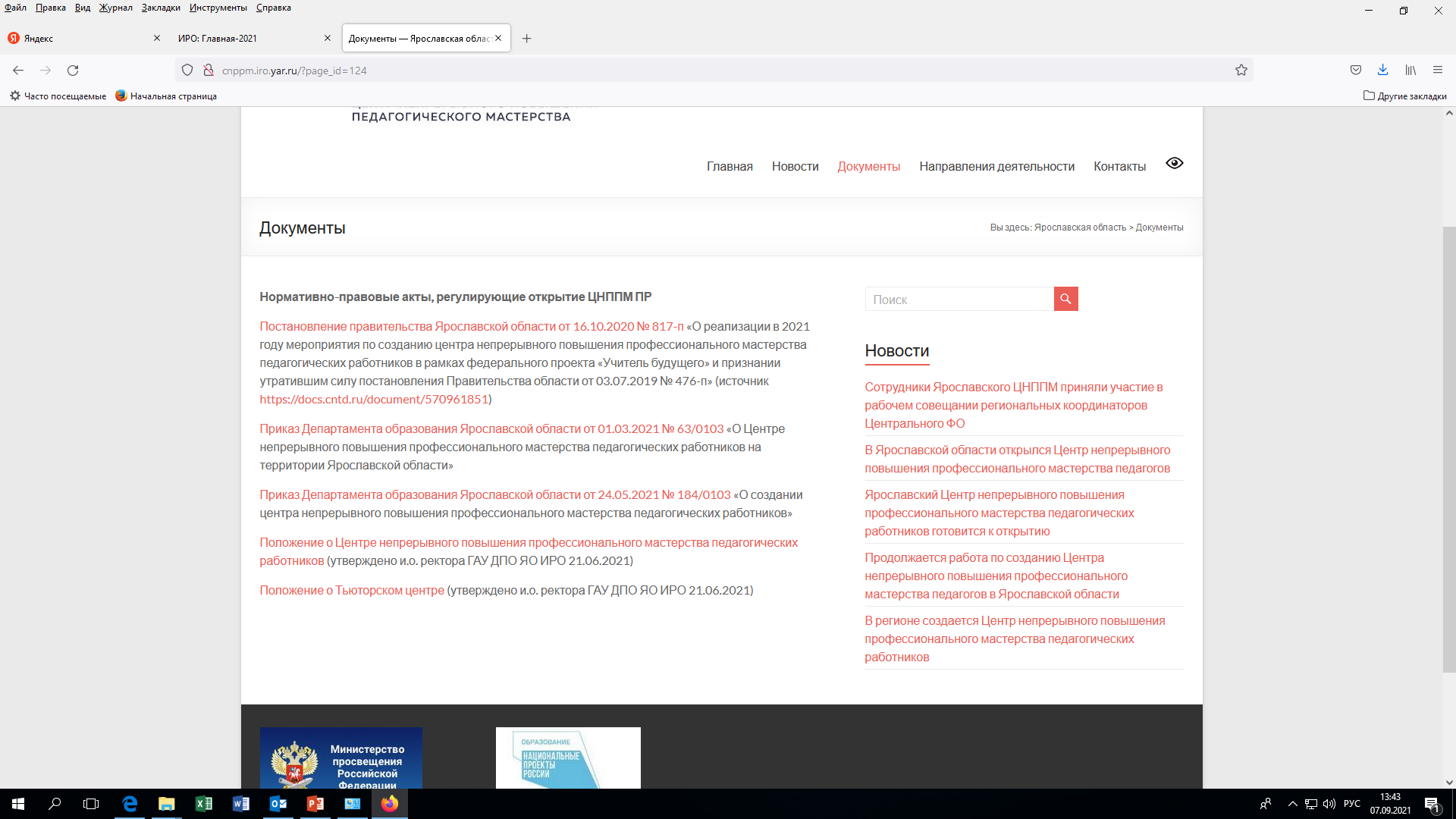 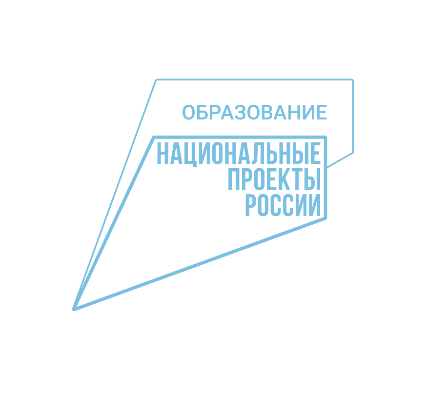 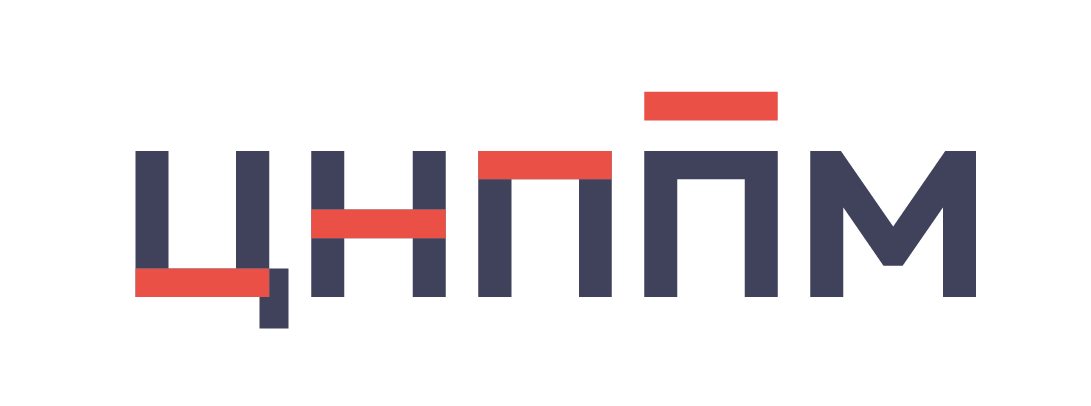 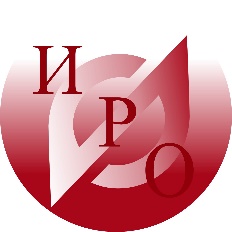 ГАУ ДПО 
«Институт развития образования» 
Ярославская область
ЦНППМПР создан для формирования организационно-методических условий эффективного развития кадрового потенциала системы образования в Ярославской области, в том числе за счет сопровождения процесса освоения дополнительных профессиональных программ (программ повышения квалификации и программ профессиональной переподготовки) с использованием индивидуальных образовательных маршрутов, разработанных по результатам выявления профессиональных дефицитов педагогических работников и управленческих кадров
Целью функционирования ЦНППМПР является формирование 
и развитие его как элемента единой федеральной системы 
научно-методического сопровождения педагогических работников 
и управленческих кадров.
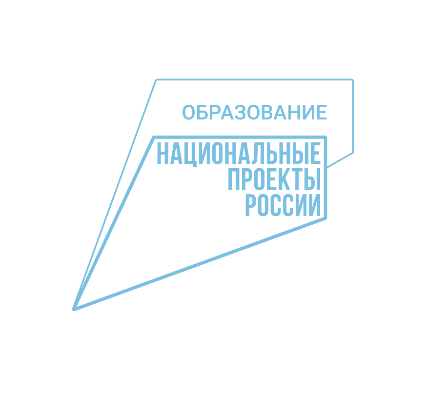 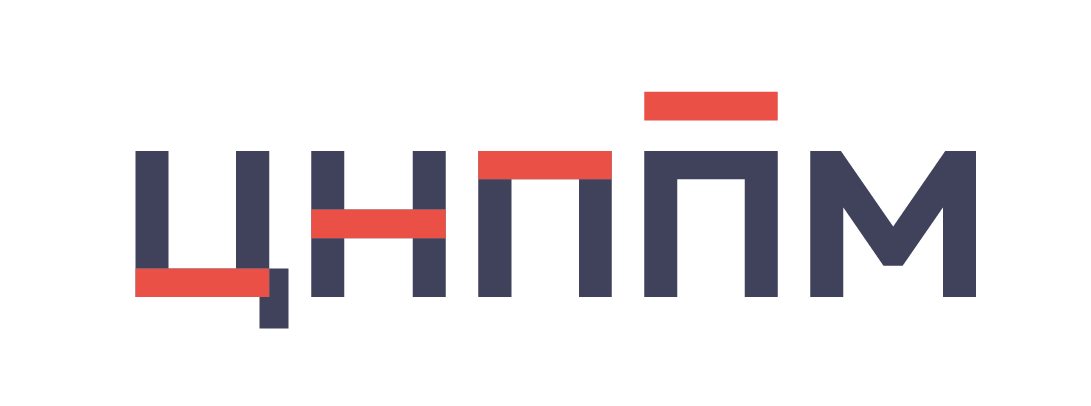 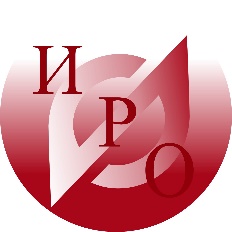 ГАУ ДПО 
«Институт развития образования» 
Ярославская область
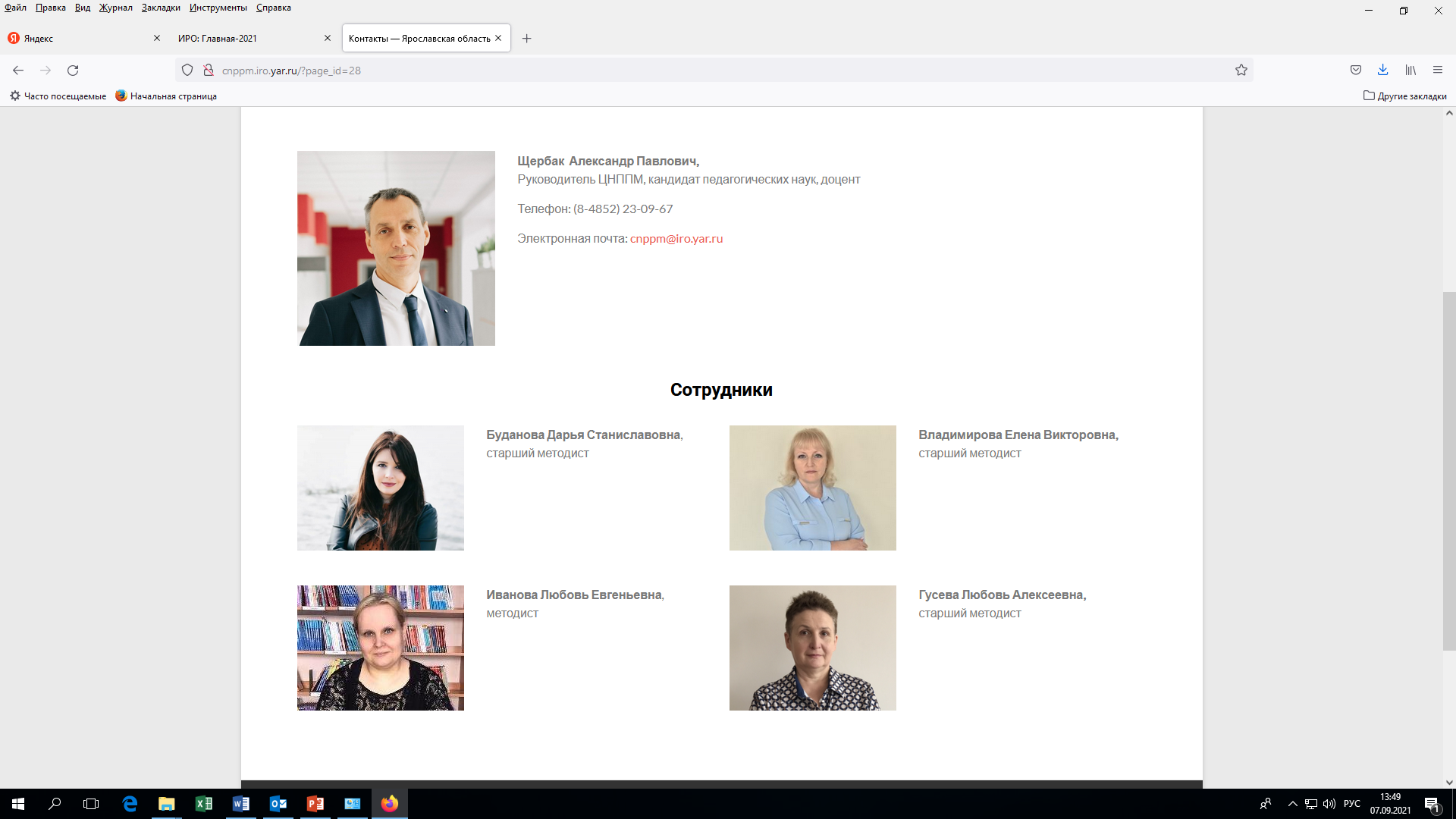 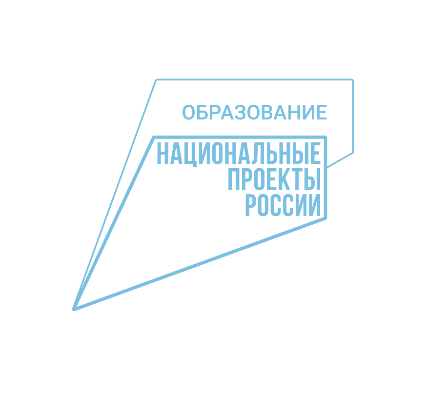